NSW Paediatric PCA or NCA chart [SMR130.026]
Pain Management Network
Aim
This presentation aims to explain:

Who can use the chart
Guidelines on the management of patients receiving PCA or NCA including the management of adverse effects
How to use the chart for prescribing a PCA or NCA
How to record the administration and discard of opioids used for PCA
How to complete the clinical observations
NSW paediatric PCA or NCA chart – revised 2023
The NSW Paediatric PCA or NCA chart was first developed in 2015-16.
It was revised in 2023 by a team of experts in the field of paediatrics, acute pain, anaesthetics and pharmacy. 
The chart is primarily for use in non-tertiary paediatric facilities.
Using a standard chart promotes best practice in prescribing, administration, pain assessment and management of adverse effects in paediatric patients receiving an opioid via PCA or NCA.
Local governance
Paediatric PCA or NCA chart is only to be used in facilities with local governance structures in place to ensure its safe and effective usein children.
These structures must include a PCA or NCA guideline (including specific paediatric information), appropriate environment, staff training, supervision and support.
Local health district governance
Local governance guidelines and policy must include these elements.
NSW Paediatric PCA or NCA chart format
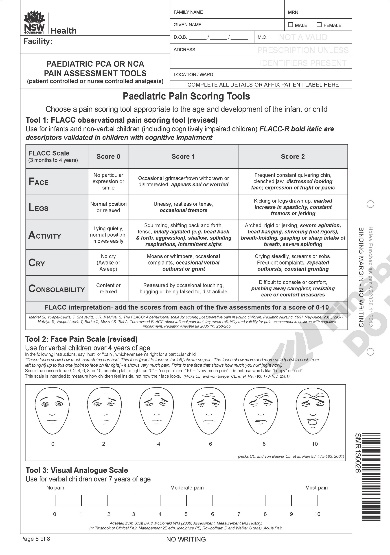 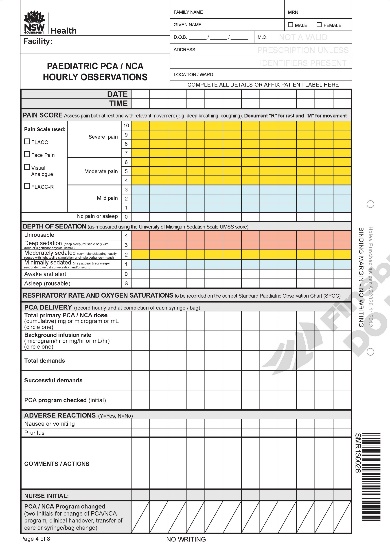 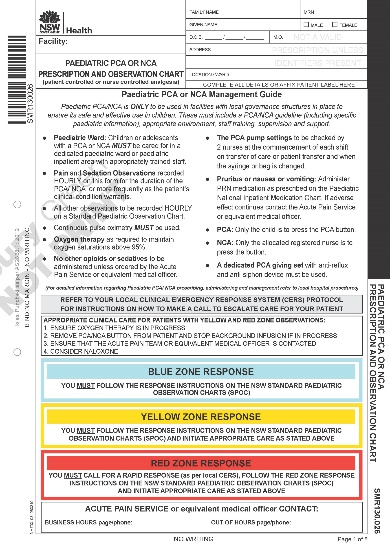 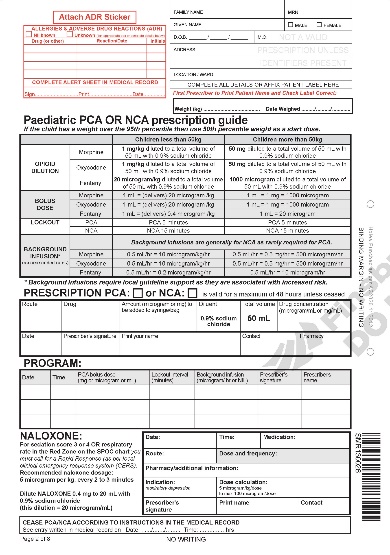 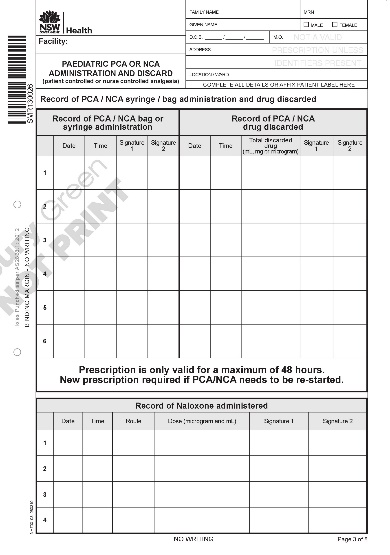 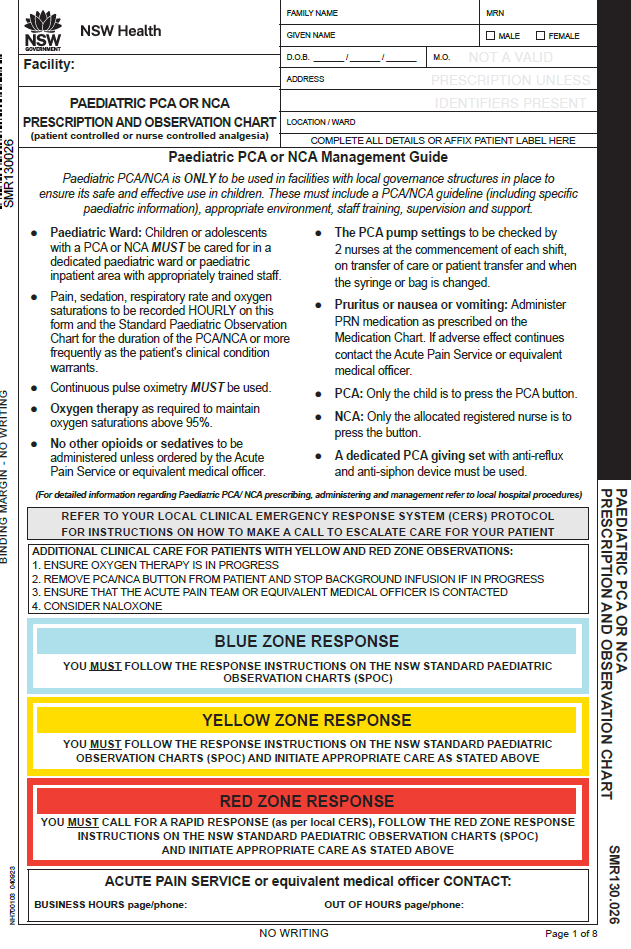 Management guidance
Paediatric PCA or NCA management guide 
(in addition to local hospital policy or procedure)
Instructions for escalating care for patients whose observations are in the blue, yellow or red zones
Space for the contact details of your Acute Pain Service or equivalent medical officer who manages PCA
Management guide
Paediatric PCA or NCA: Management guide
Refer to local hospital procedures for detailed information regarding paediatric PCA or NCA prescription, administration and management.
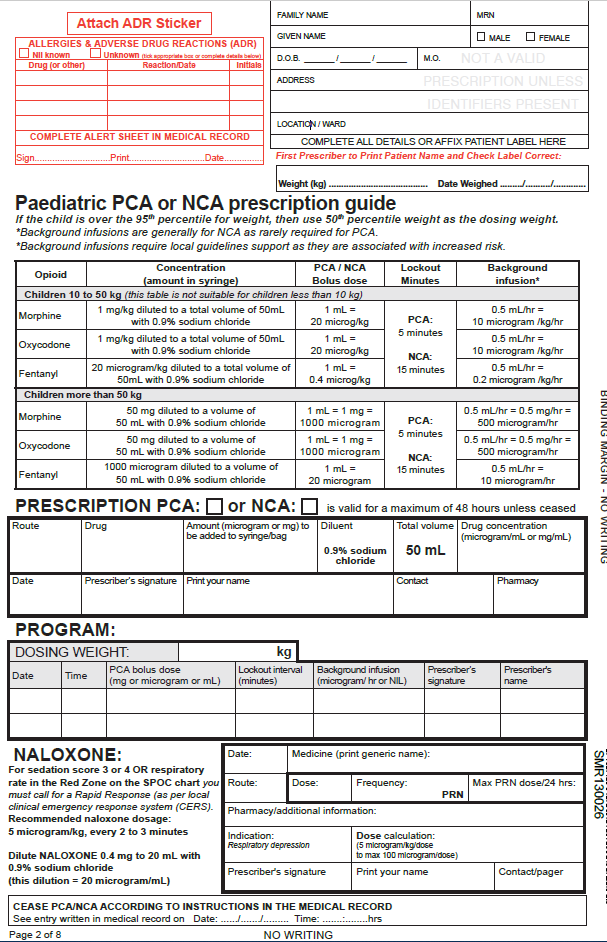 Prescription page
Patient label, allergies and adverse reactions
Paediatric PCA or NCA prescription guide with dosage information for children 10 to 50kg and children over 50kg
Prescription for PCA or NCA
Program: allows for 1 further change to the program
Naloxone prescription
Cease instruction
Below is an EXAMPLE prescription
Refer to hospital PCA policy for local guidelines on PCA or NCA prescribing
PCA or NCA prescription
Handwrite patient details or affix patient label (Prescriber to check patient label is correct)
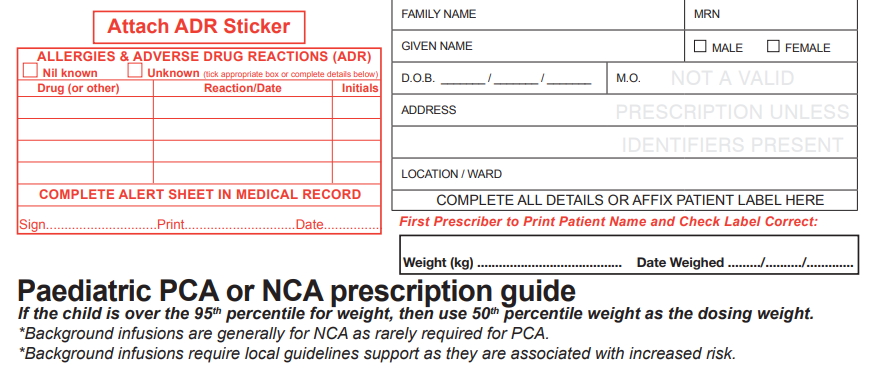 Prescriber to complete patient allergy and                  ADR section in full
X
PSmith
5/10/23
P. SMITH
Additional information about overweight children and                   background infusions
43 kg
5    10     23
MUST have accurate weight recorded
Below is an EXAMPLE  prescription
Refer to hospital PCA policy for local guidelines on PCA or NCA prescribing
Prescription guidance table
Opioid
Concentration: how to prepare the syringe
PCA or NCA bolus dose
Lockout
Background infusion
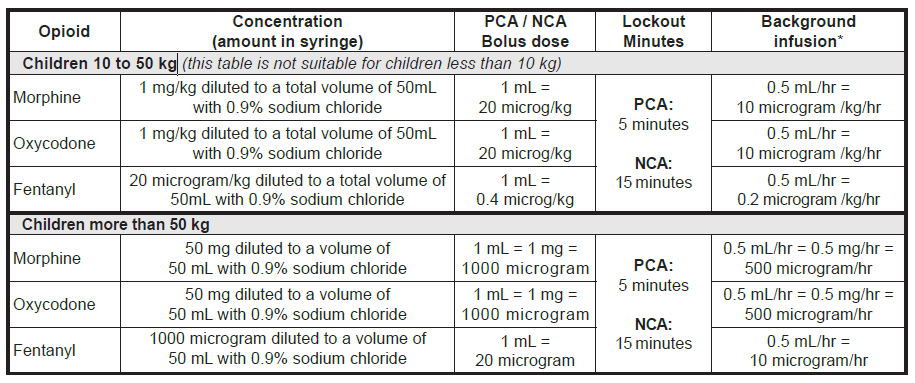 Children 10 to 50kg
Children more than 50kg
Below is an EXAMPLE prescription.
Refer to hospital PCA policy for local guidelines on PCA or NCA prescribing.
PCA or NCA prescription
Prescriber to tick box for PCA or NCA
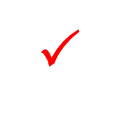 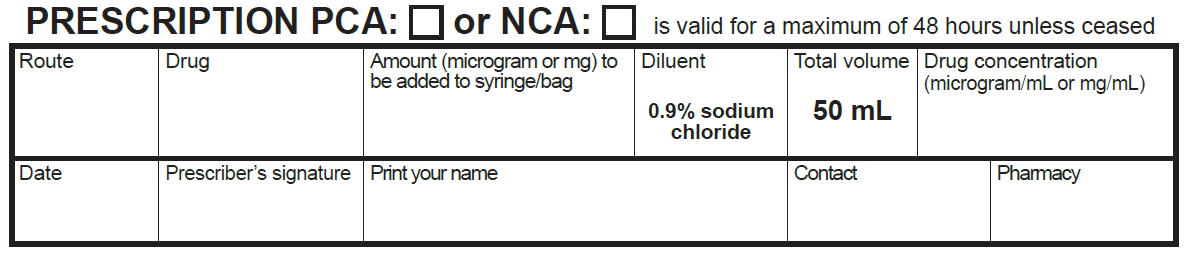 IV          Morphine           50 mg                                                     1 mg / mL
Prescriber’s signature, printed name and contact
5/10/23          PSmith            SMITH                                     pager or phone
PCA or NCA prescription to include: 
route
drug (morphine, oxycodone or fentanyl)
amount in mg or microgram 
total volume and primary drug concentration
A PCA or NCA prescription is for one opioid only
When changing from one opioid to another, a new PCA form must be commenced
Space provided for pharmacist reconciliation
Below is an EXAMPLE prescription.
Refer to hospital PCA policy for local guidelines on PCA or NCA prescribing.
PCA or NCA program
Dosing weight of the child to be documented This may be different from the actual weight
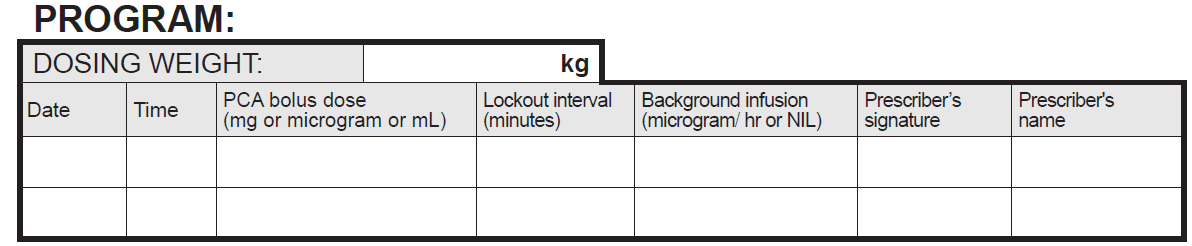 5/10/23    1000     1 mL =  500 microgram      5 minutes          NIL                        P Smith            SMITH
6/10/23    0930     1 mL =  500 microgram      5 minutes     0.5 mL = 250 microgram      S Jack            JACK
An additional row is provided for 1 change to the program 
If more changes are required, a new PCA form is needed
If changing from one opioid to a different opioid, a new PCA form must be commenced
Prescriber’s signature and printed name
Below is an EXAMPLE prescription.
Refer to hospital PCA policy for local guidelines on PCA or NCA prescribing.
Naloxone prescription
Naloxone indications and dilution guidance
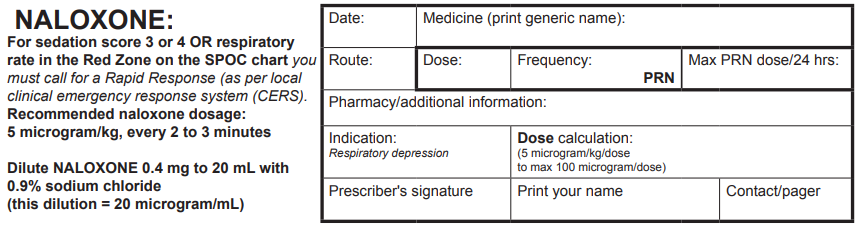 Naloxone
5/10/23
IV              100 mcg       2-3 minutes               100  microgram
5 microgram x 25kg = 125 mcg
= 100 microgram max dose
P Smith                                 SMITH            number
Record of administration and discard of PCA opioid 
Administration of naloxone
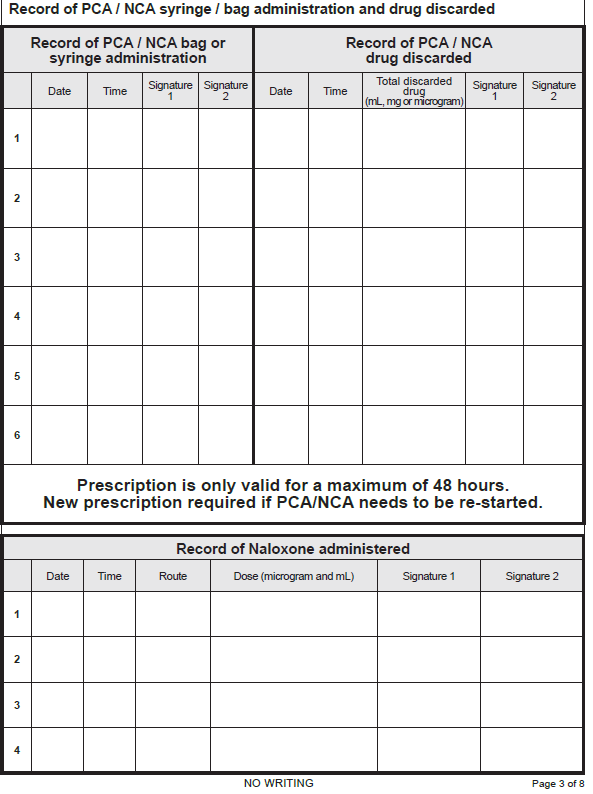 Record of PCA or NCA commenced
Record of PCA opioid discarded
Prescription is valid for a maximum of 48 hours   
A new prescription is required if PCA or NCA is to be continued beyond 48 hours
Naloxone that may have been administered
Administration and discard of PCA or NCA opioid
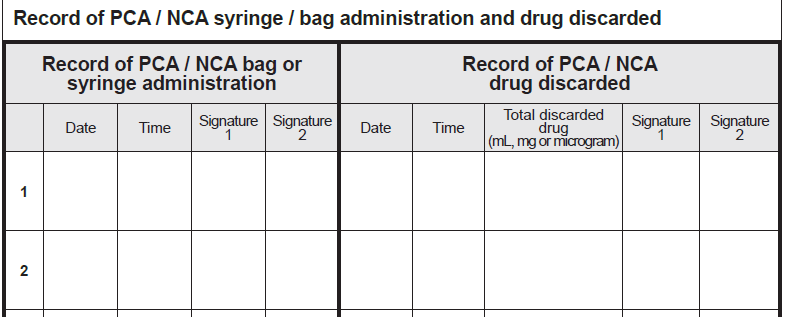 5/10/23      1015        THall       JRose       5/10/23       23:30           NIL                     BLoh       JLucas
5/10/23      2330         BLoh       JLucas      6/10/23     0900             30 mL                PLam    TBuckley
Any opioid remaining from a syringe or bag to be recorded on the corresponding row from its administration
IF a syringe or bag is completely empty, document ‘NIL’ discarded
There are 14 rows provided to record PCA or NCA administration and discard
Naloxone administration
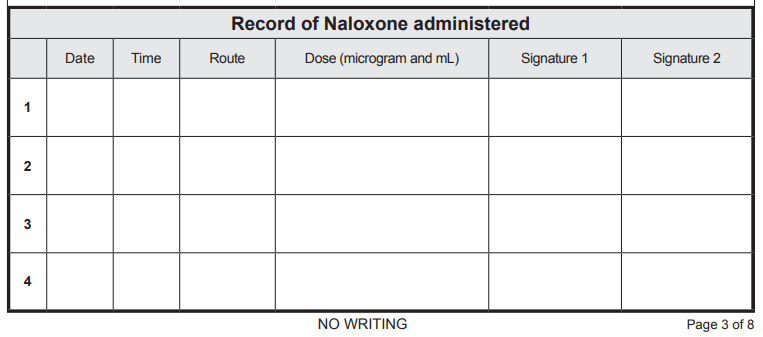 5/10/23    1800        IV                   100 microgram                        THall                  JRose
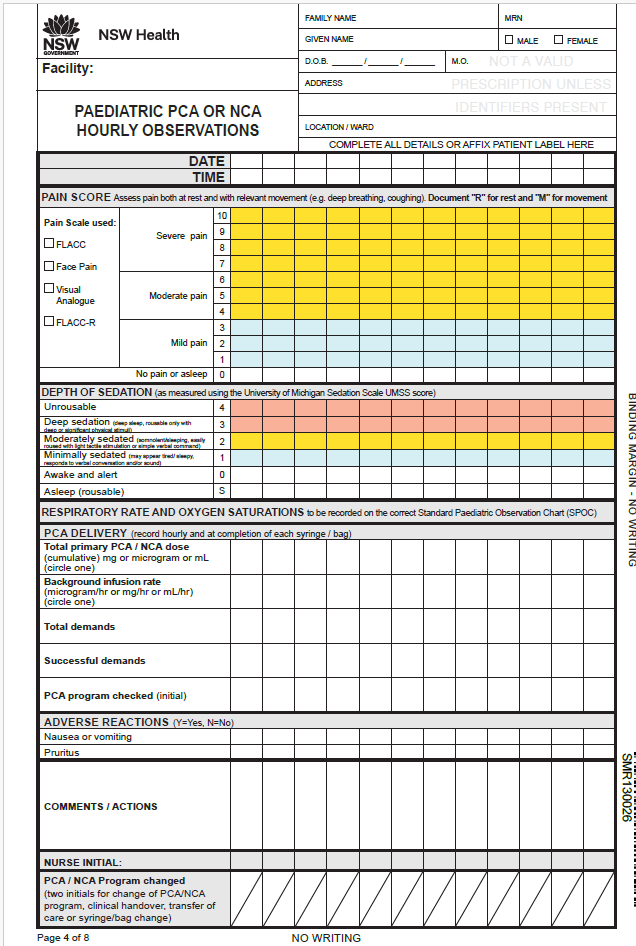 Paediatric PCA or NCA observations
The PCA or NCA chart provides space for the  documentation of observations for a maximum of 48 hours.
If the PCA or NCA continues beyond 48 hours, a new PCA or NCA chart must be started and a new prescription written.
Documenting pain score
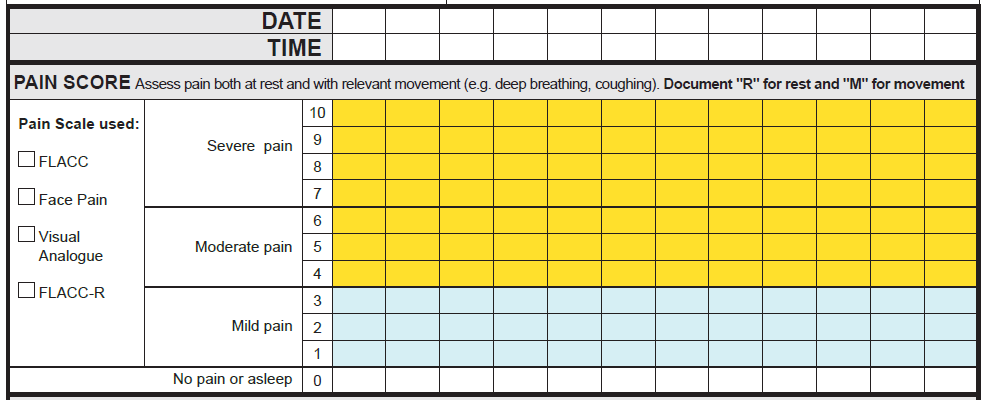 05/10/23
1500
1200
1400
1300
1100
Tick pain assessment tool used
M
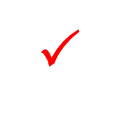 M
M
R
M
R
R
M
R
R
Record “R” for pain assessed at REST
Record “M” for pain assessed on MOVEMENT
Depth of sedation observations (University of Michigan Sedation Scale UMSS score)
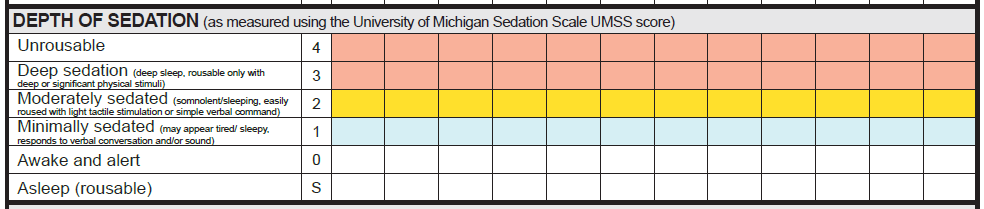 BLUE ZONE RESPONSE
YELLOW ZONE RESPONSE
RED ZONE RESPONSE
YOU MUST FOLLOW THE RESPONSE INSTRUCTIONS ON THE NSW STANDARD PAEDIATRIC OBSERVATION CHARTS (SPOC) AND INITIATE APPROPRIATE CLINICAL CARE as stated on the front page of the PCA / NCA CHART
YOU MUST CALL FOR A RAPID RESPONSE 
(as per local CERS), FOLLOW THE RED ZONE RESPONSE INSTRUCTIONS ON THE 
NSW SPOC AND INITIATE APPROPRIATE CARE as stated on the front page of the PCA or NCA chart
YOU MUST FOLLOW THE RESPONSE INSTRUCTIONS ON THE NSW STANDARD PAEDIATRIC
OBSERVATION CHARTS (SPOC)
Pain, depth of sedation, respiratory rate, Sp02 observations
Pain and depth of sedation on PCA form and in the eMR. 
Respiratory rate, Sp02 observations to be recorded in the eMR.
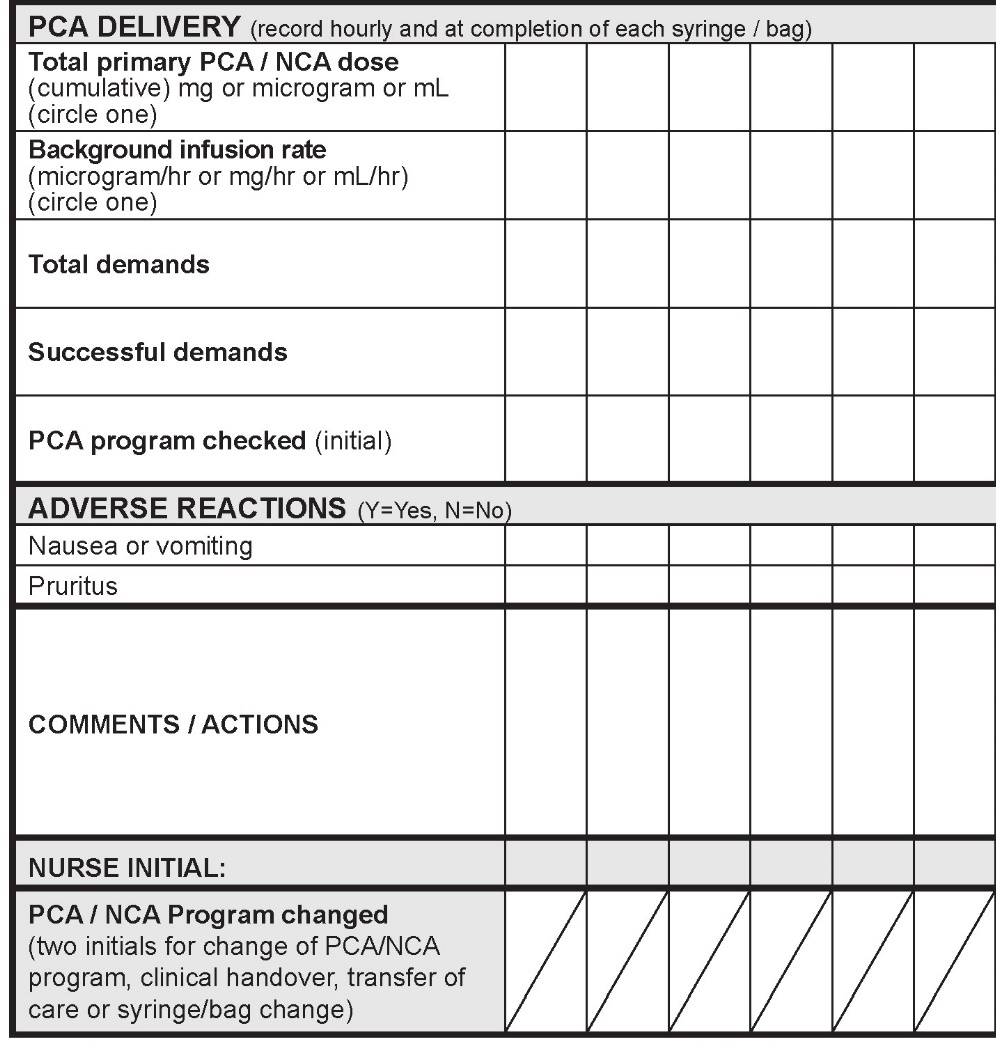 Total primary PCA or NCA dose
1mL  2mL   5mL  8mL 10mL
PCA delivery observations
Background infusion
NIL
1       3       9     14    17
Total demands and successful demands
1        2      5      8     10
PCA program checked
JS
Adverse reactions:                                         nausea or vomiting and pruritus
N     N      N      N     N
N     N      N      N     N
Comments and/or actions
Nurse initial
JS        JS         JS        JS
JS
Two initials for change of program, clinical handover, transfer of care or syringe/bag change
TJ
Paediatric pain scoring tools
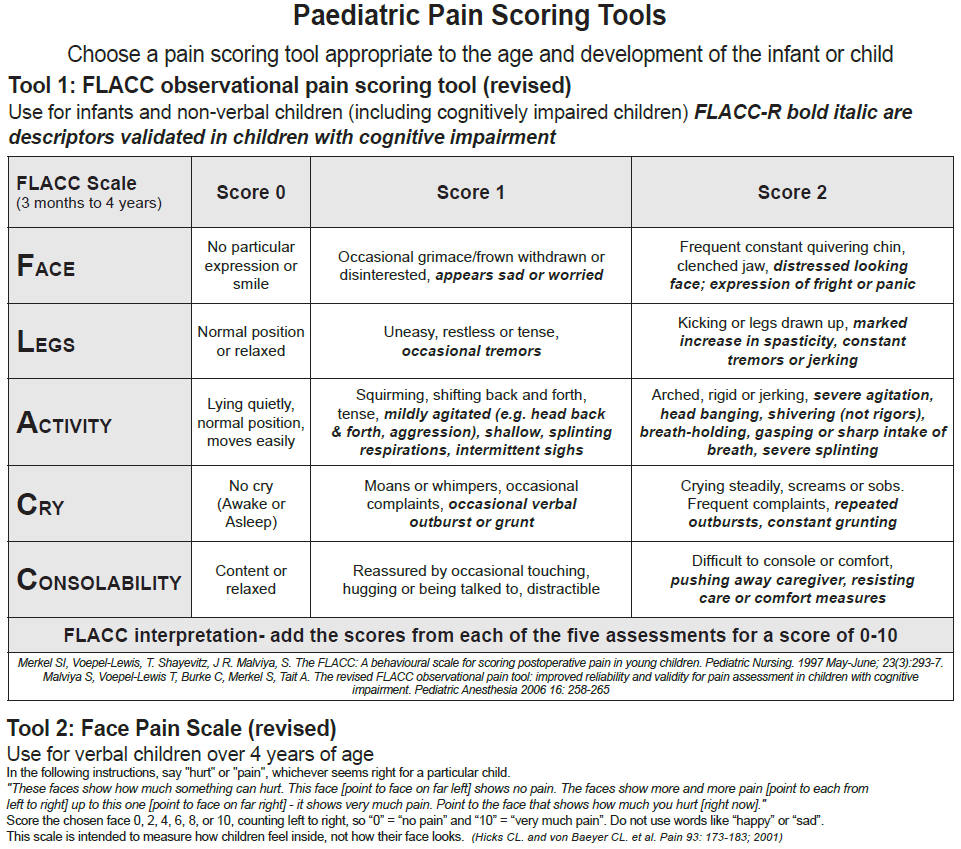 Tool 1:FLACC observational pain scoring tool
Paediatric pain scoring tools
Tool  2: Face Pain Scale
Tool 3: Visual Analogue Scale
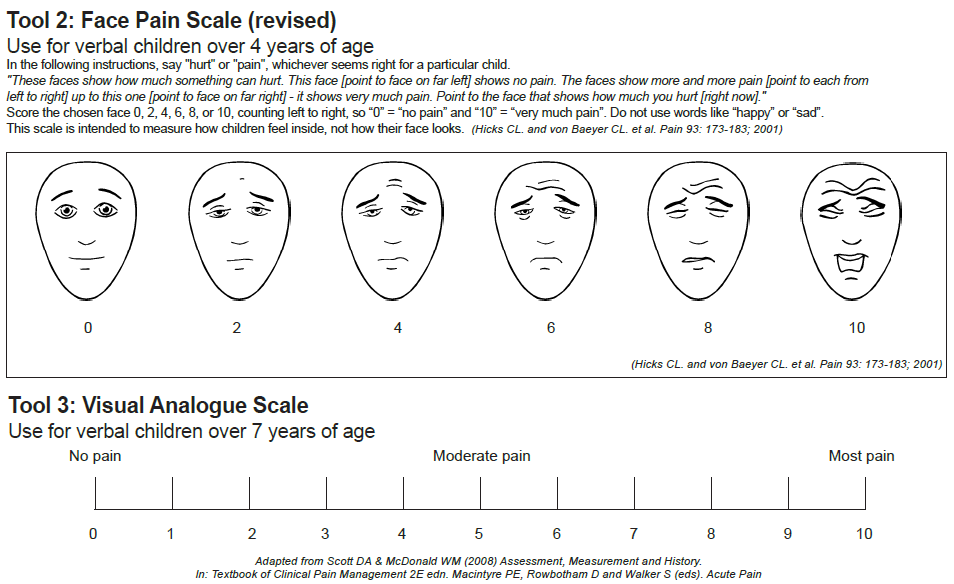 Thank You

ACI-Pain Management Network
ACI-PainManagement@health.nsw.gov.au
Published date: Mar 2024. Next review: 2029. (ACI) 230958  ACI/D24/419